Física
Leis de Newton
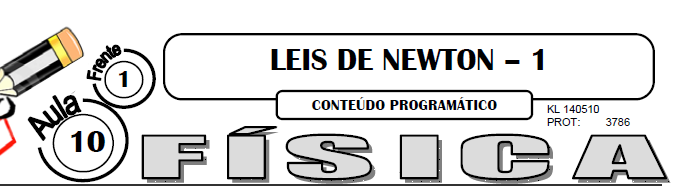 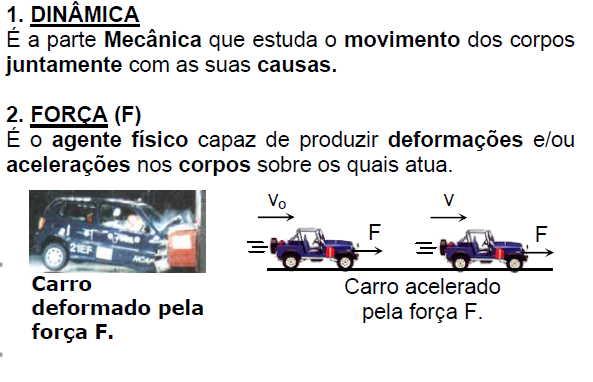 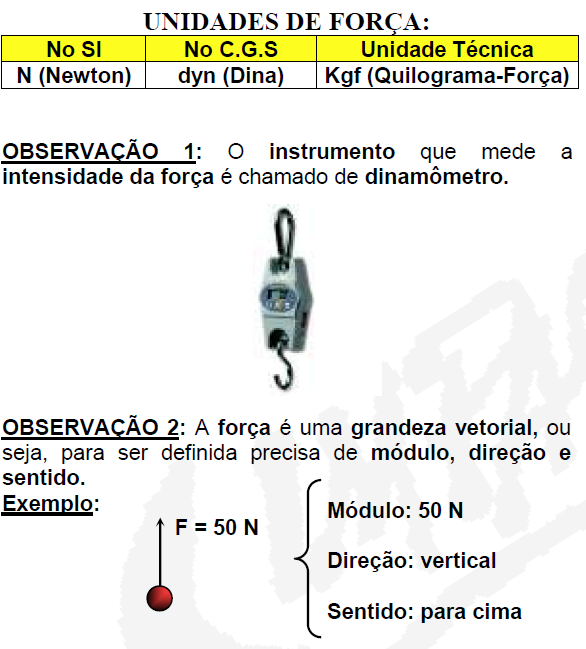 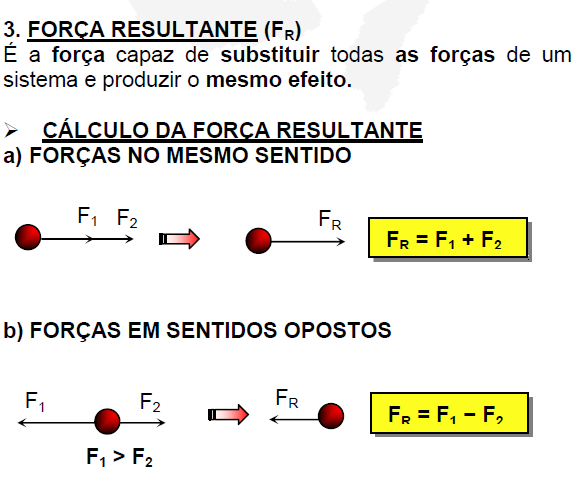 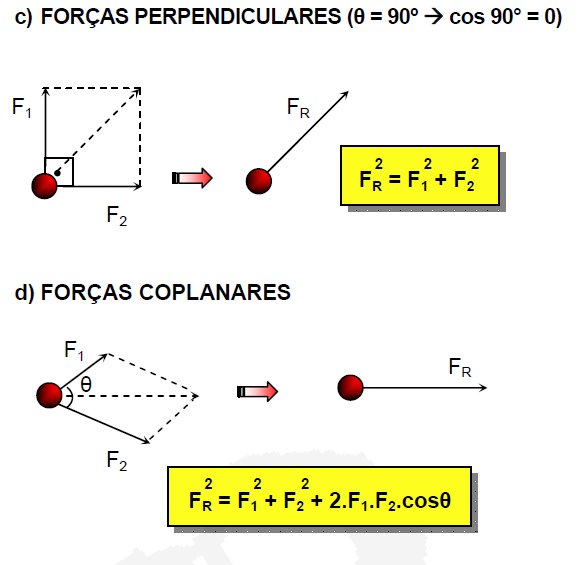 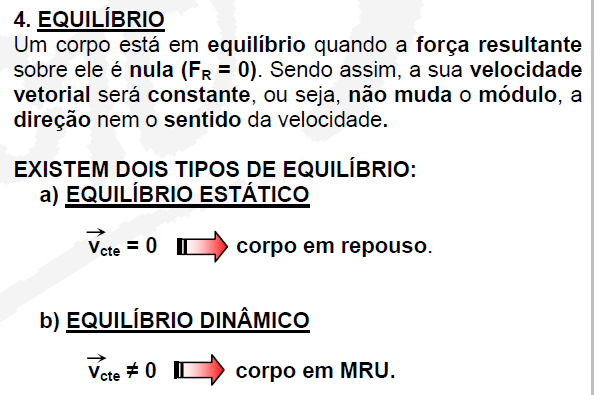 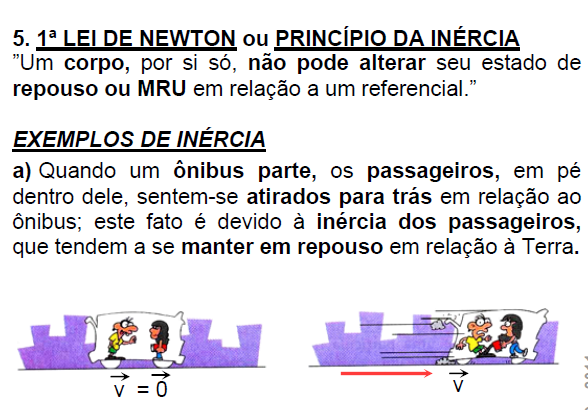 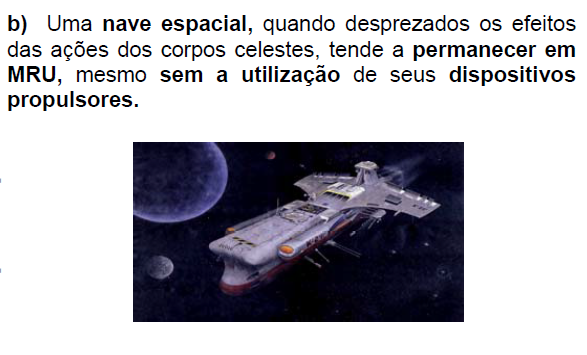 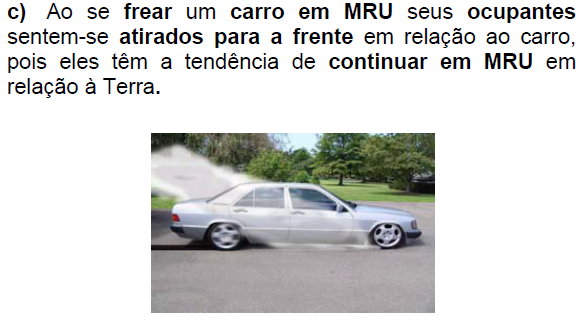 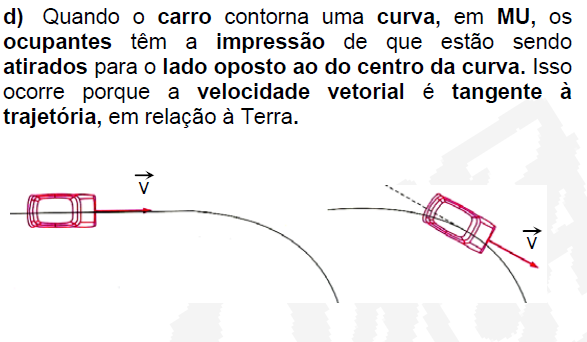 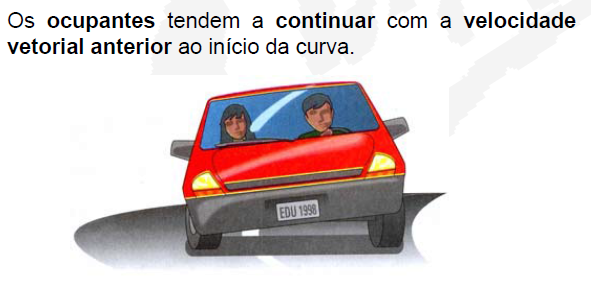 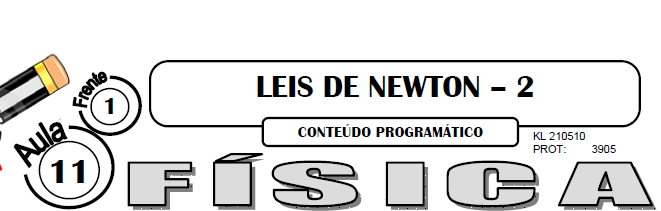 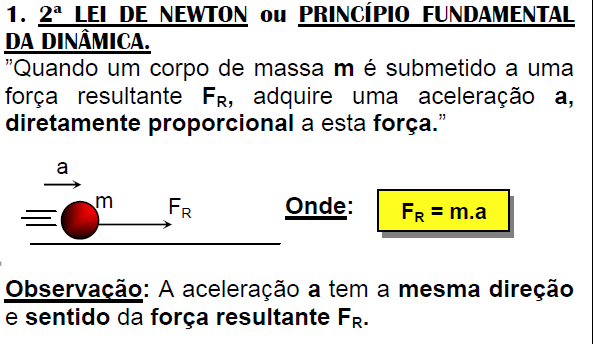 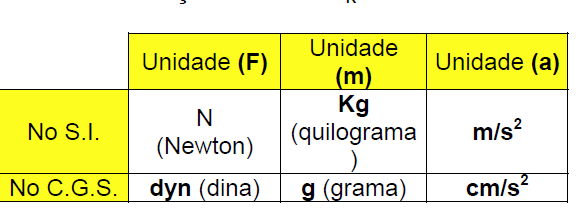 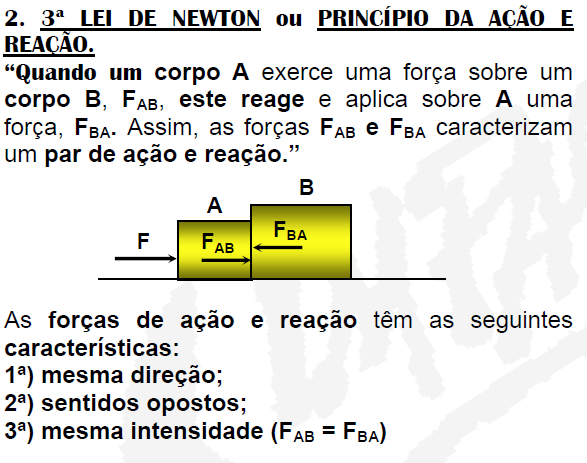 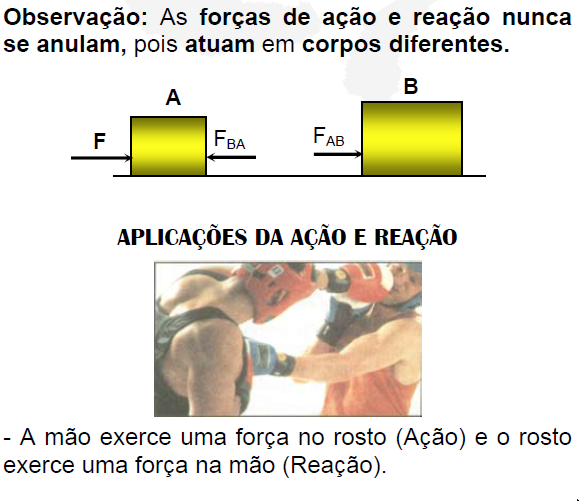 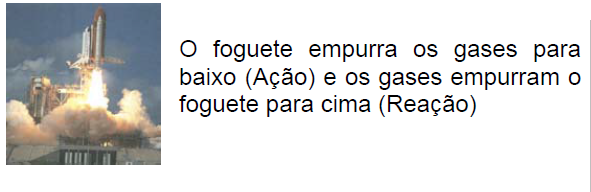 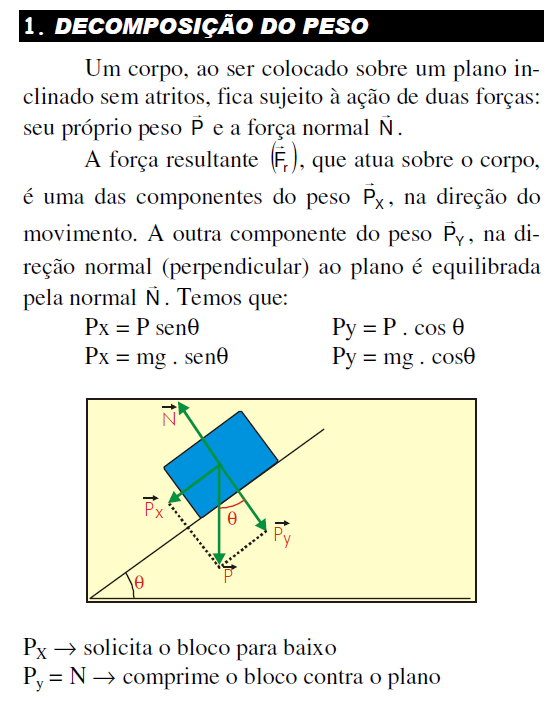 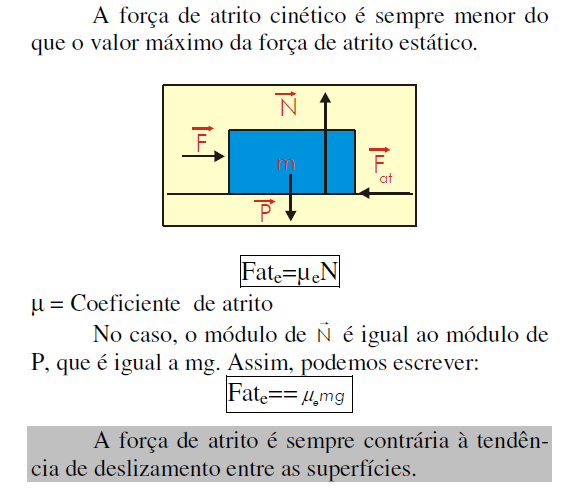 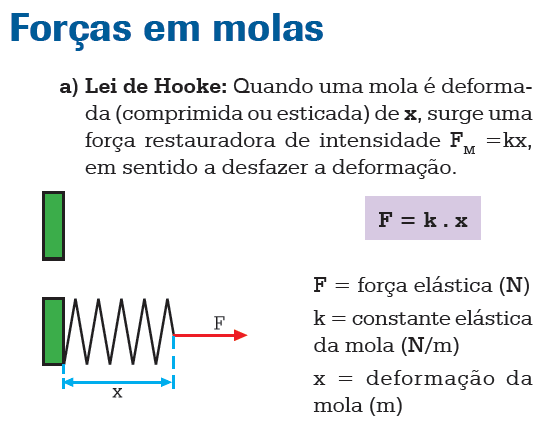 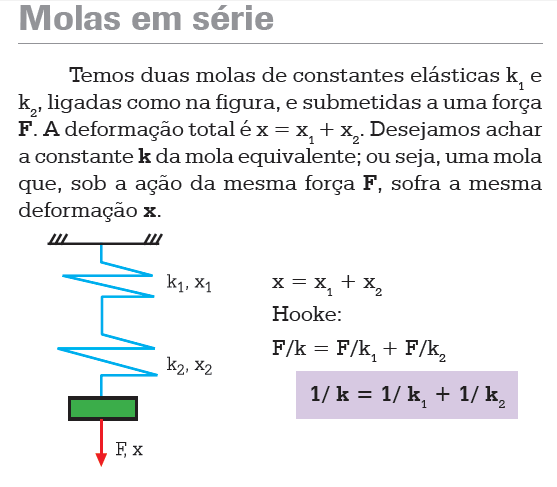 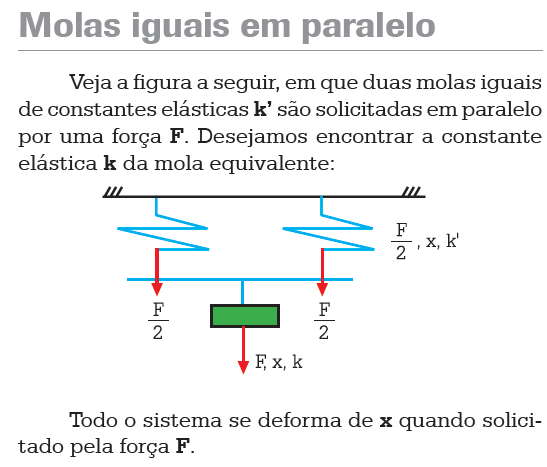 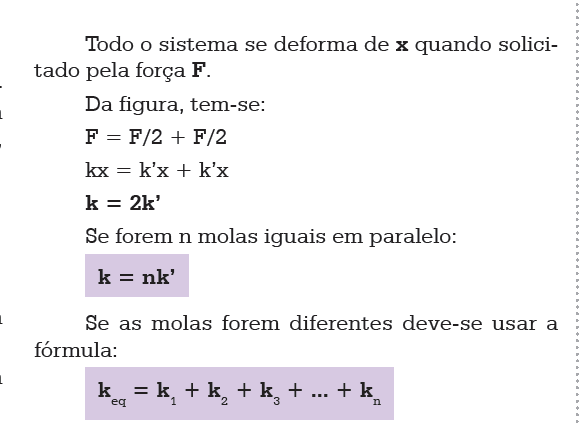